Projeto da XXXV Feira da E.E.E.F.M. “Profª. Filomena Quitiba” 

Prensa hidráulica: multiplicadora de força de Pascal
Marlon, Anderson, Patrícia, Yuri, Wilian, Kaylane, José Marcos
Orietador: Lucas Antonio Xavier 
EEEFM Profª Filomena Quitiba   -  lucas.perobas@gmail.com
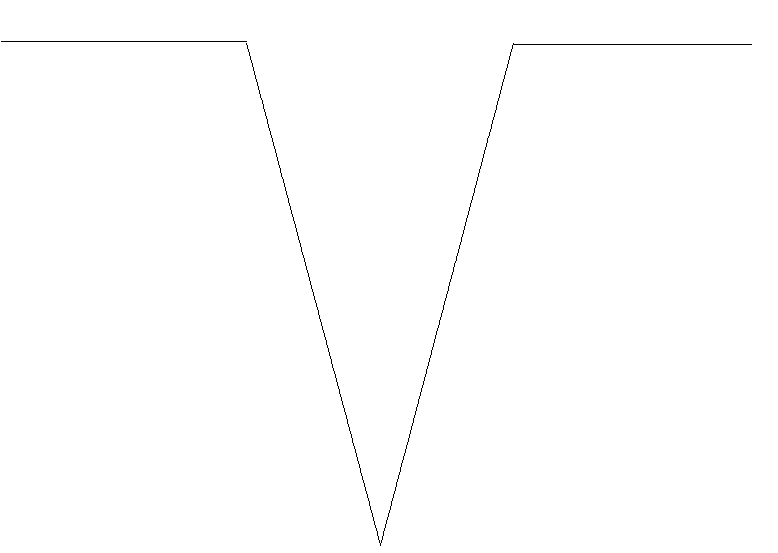 Domínio Conceitual
Domínio Metodológico
Filosofia:
Feira de Ciência e Tecnologia da E.E.E.F.M. “Profª. Filomena Quitiba”
Asserções de valor: Este experimento que realizamos, nos ajudou para revisar e melhor entender a relação entre área, pressão e força. Desta forma houve uma aprendizagem mais dinâmica, que servirá de instrumento para estudar também para o Enem.
Teoria:  Teorema de Pascal
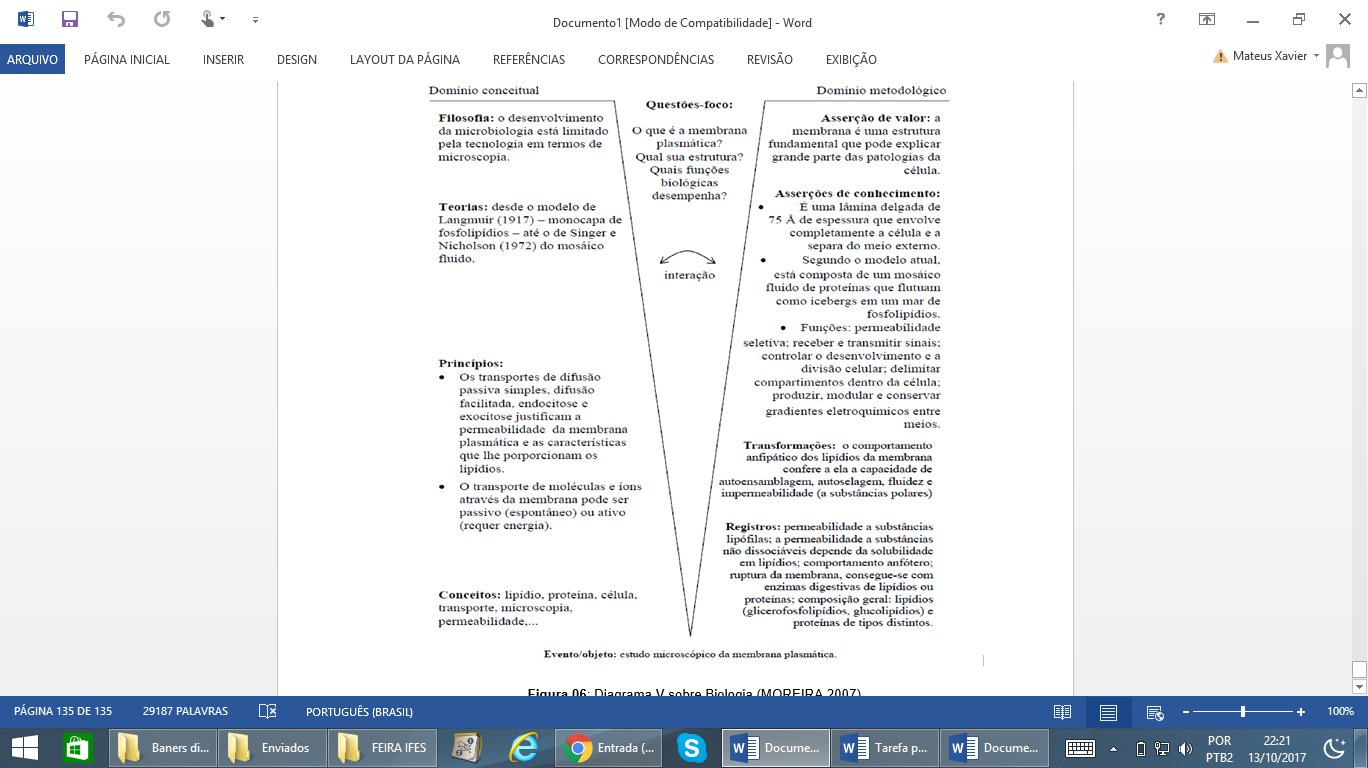 Asserções de conhecimento: 
Compreendemos a relevância dos conceitos físicos, e do Teorema de Pascal.
É considerável a revisão deste conceito para entender a sua aplicação no cotidiano.
3.  O diagrama em V nos auxilia nos estudos para futuramente conseguirmos uma boa nota no Enem
Princípios: 
Pressão
Força
Área
Teorema de Pascal- Prensa hidráulica
O tipo de equipamento recebe o nome de elevador hidráulico ou prensa hidráulica. Seu funcionamento se baseia no Princípio de Pascal e ajuda a levantar grandes massas.
As prensas hidráulicas constituem-se de um tubo preenchido por um líquido confinado entre dois êmbolos de áreas diferentes. Quando aplicamos uma força   no êmbolo de área A1, surge uma pressão na região do líquido em contato com esse êmbolo. Como o incremento de pressão é transmitido integralmente a qualquer ponto do líquido, podemos dizer que ele também atua no êmbolo de A2 com uma força de intensidade proporcional à área do êmbolo 2.
 O acréscimo de pressão (Δp) é dado a partir do Princípio de Pascal. Portanto, temos:
∆p1= ∆p2
Onde:
 





De acordo com essa relação, vemos que força e área são grandezas diretamente proporcionais. Dessa forma, dizemos que o êmbolo menor recebe uma força de menor intensidade, enquanto que o êmbolo de maior área recebe maior força.
Em decorrência da equação enunciada acima (Princípio de Pascal), inúmeros equipamentos foram construídos de forma a facilitar o trabalho humano. Podemos encontrar a prensa hidráulica em freios hidráulicos, na direção de um automóvel, em aviões, máquinas pesadas, etc.
Para o deslocamento do êmbolo podemos dizer que o decréscimo de volume no êmbolo 1 é igual ao acréscimo do volume no êmbolo 2. Então, temos:
∆V1= ∆V2
Sabendo que a variação do volume é dada em função da área e do deslocamento do êmbolo, temos:
∆V = A.d
Como a variação do volume é igual, temos:
A1.d1= A2.A2
Interpretações: Por unanimidade do nosso grupo (Loiany Leal, Íris Machado, Mirele Mayrink, Mylena Geanizelli e Raphaela Albuquerque) que a aprendizagem adquirida, com apoio do professo Lucas Xavier, foi transposto com clareza para os alunos que assistiram nossa apresentação.
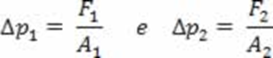 Resultados: Espera-se deste trabalho o conhecimento sobre o funcionamento de uma Prensa Hidráulica ou de um Multiplicador de Forças, tão usado em nosso dia a dia.
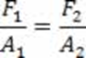 Transformações: O grupo abordou o uso de um multiplicador de forças no dia a dia, como, por exemplo: em oficinas mecânicas, na estrada para guinchar caminhões, carretas e carro, entre outros.
Fatos: Com estes materiais foi possível fazer com que a experiência fosse elaborada com sucesso, de modo que os visitantes do nosso projeto entendesse o funcionamento de uma Prensa Hidráulica, baseado no Teorema de Pascal.
.
Registros: Na construção do experimento foi utilizado madeiras, seringas e canos para que desse certo.
Conceitos: 
área do êmbolo1, área do êmbolo 2, densidade, altura, pressão, volume.
Evento:  XXXV Feira de Ciência e Tecnologia da E.E.E.F.M. “Profª. Filomena Quitiba
Série: 1° ano | Turma: M06 | Turno: Matutino     Teorema de Pascal ...       
Apresentadores do projeto: Marlon, Anderson, Patrícia, Yuri, Wilian, Kaylane, José Marcos